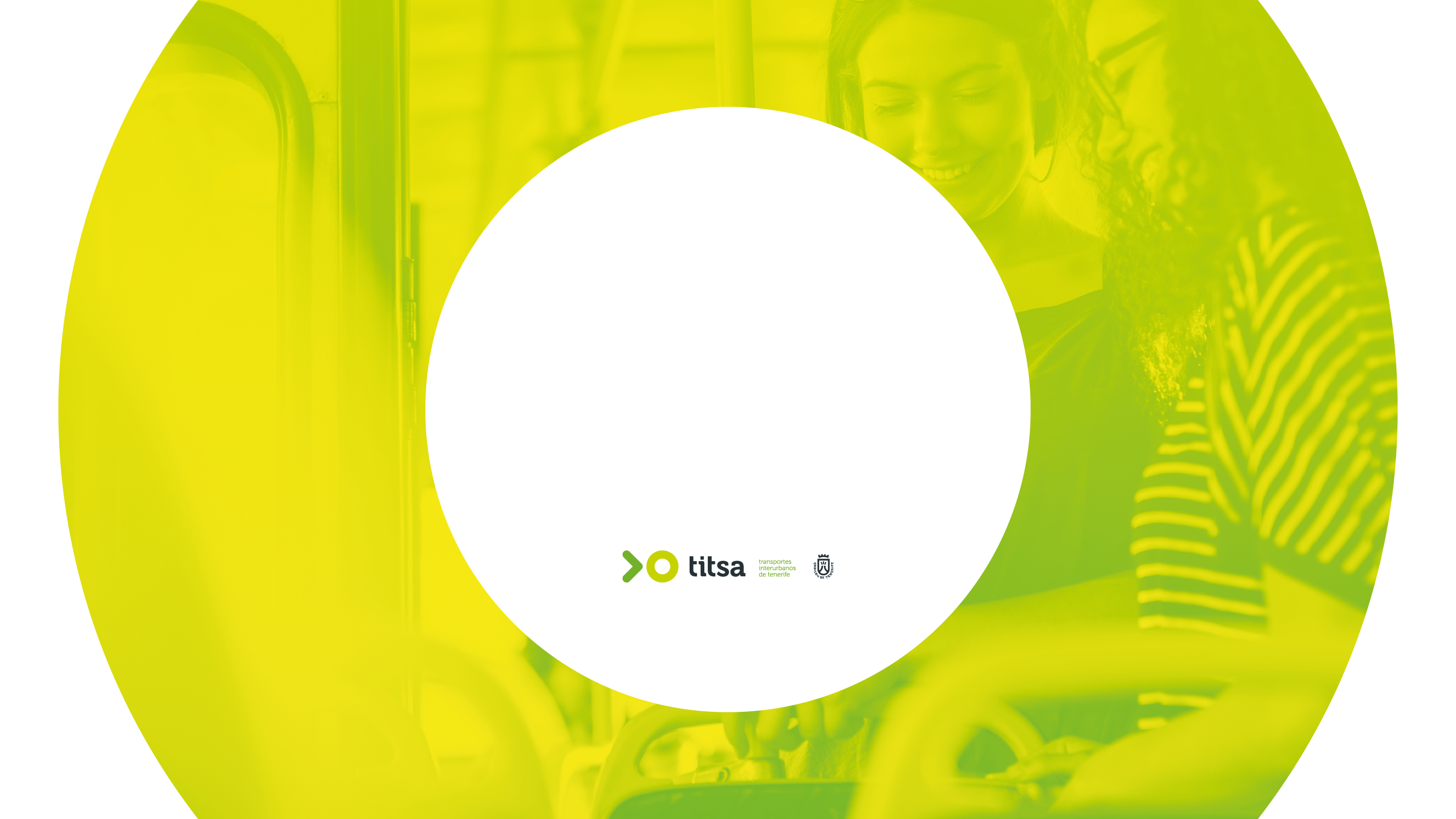 PROTOCOLO SEGURIDAD CARNAVALES ZONA NORTE
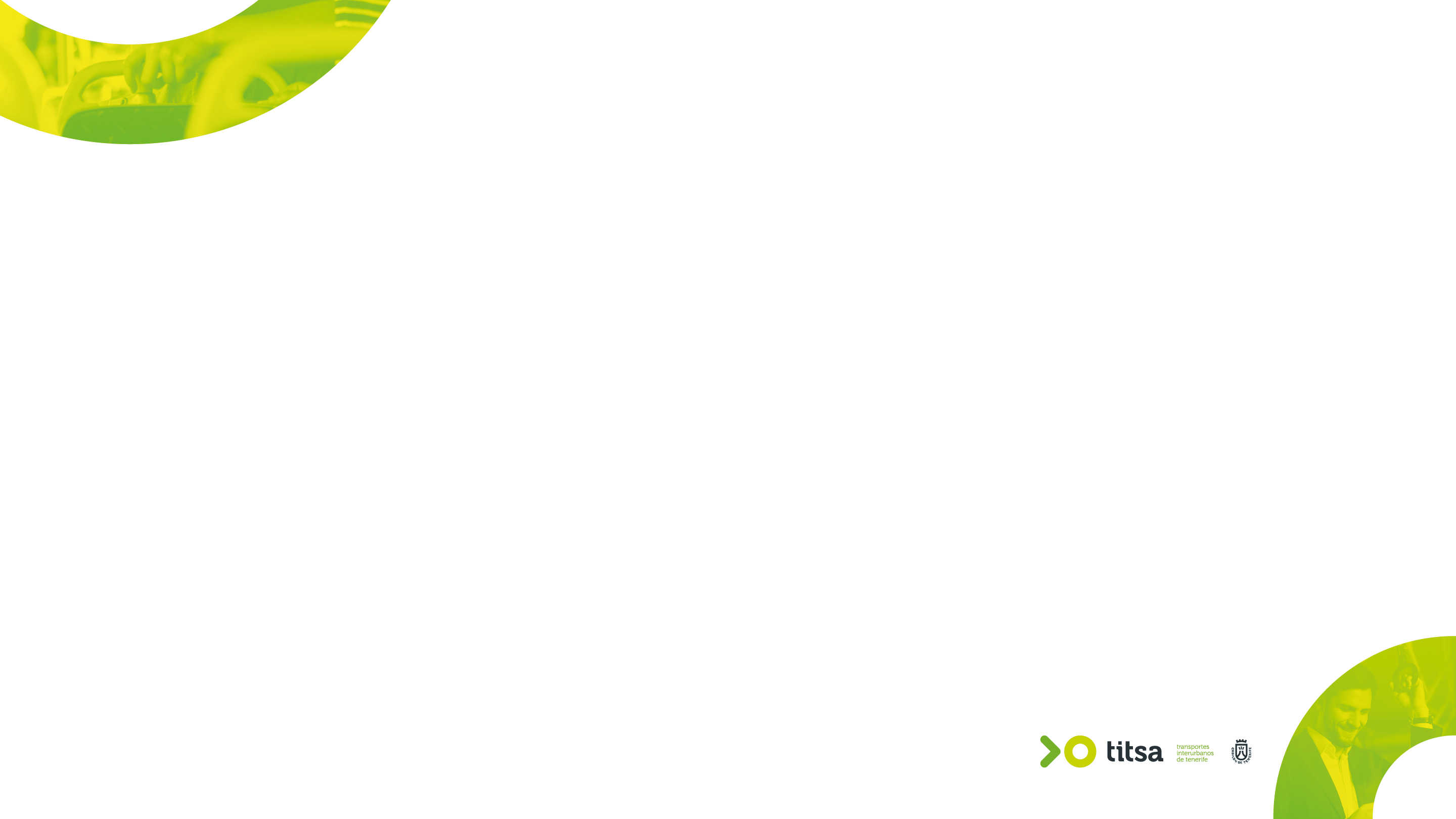 ESTACIÓN PUERTO DE LA CRUZ
SEGURIDAD
4 vigilantes viernes, sábado, lunes, viernes y sábado de 23:00 a 09:00 horas:
1 zona de entrada + zona de rodadura
1 zona de baños + apoyo carga/descarga
2 zona de carga/descarga carnaval
LIMPIEZA
Estación, dársenas (papeleras) y vehículos 2 refuerzos de 22:00 a 08:00 horas los 5 días
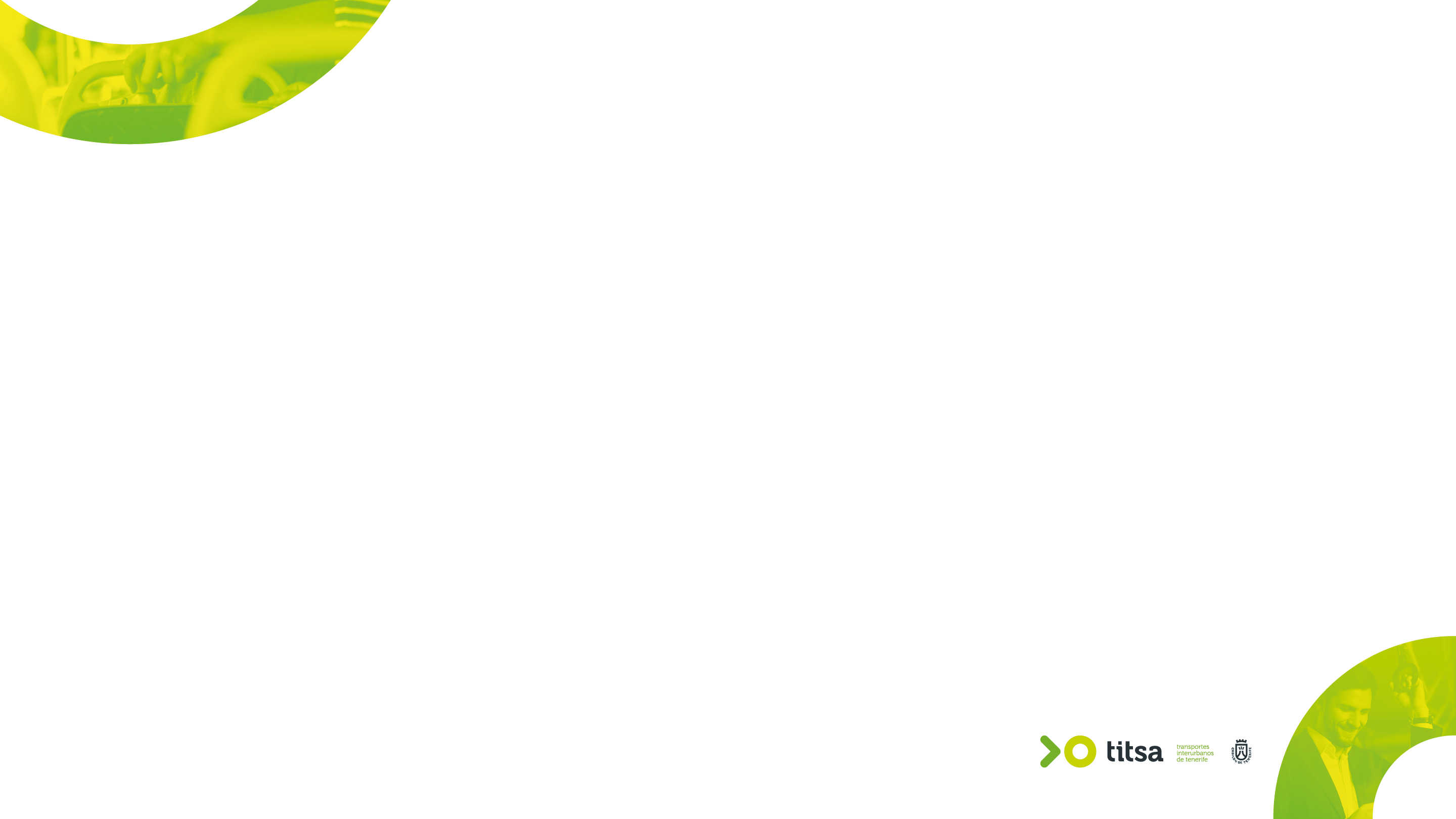 ESTACIÓN DE ICOD
SEGURIDAD
Refuerzo viernes, sábado, lunes, viernes y sábado de 20:30 a 05:00 horas
LIMPIEZA
Estación y dársenas refuerzo de 16:00 a 01:00 horas
Vehículos refuerzo de 05:00 a 07:00 horas
REFUERZOS L-108
Carga en dársena 1 y descarga en dársena 6
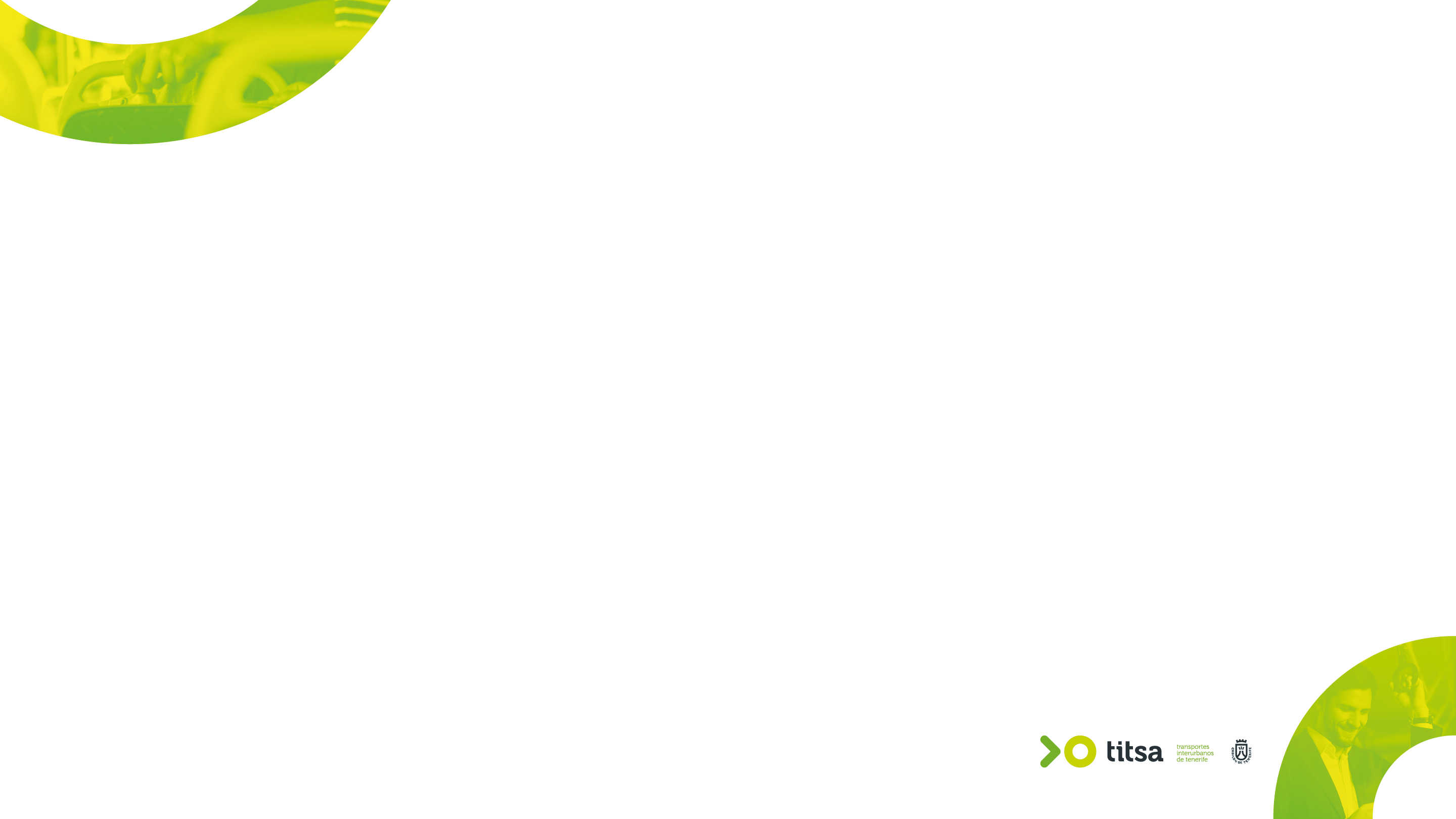 ESTACIÓN DE LA OROTAVA
SEGURIDAD
1 vigilante viernes, sábado, lunes, viernes y sábado de 22:00 a 09:00 horas 
Solicitud presencia policial
LIMPIEZA
Refuerzo (estación, dársenas y vehículos) hasta cierre estación por JT
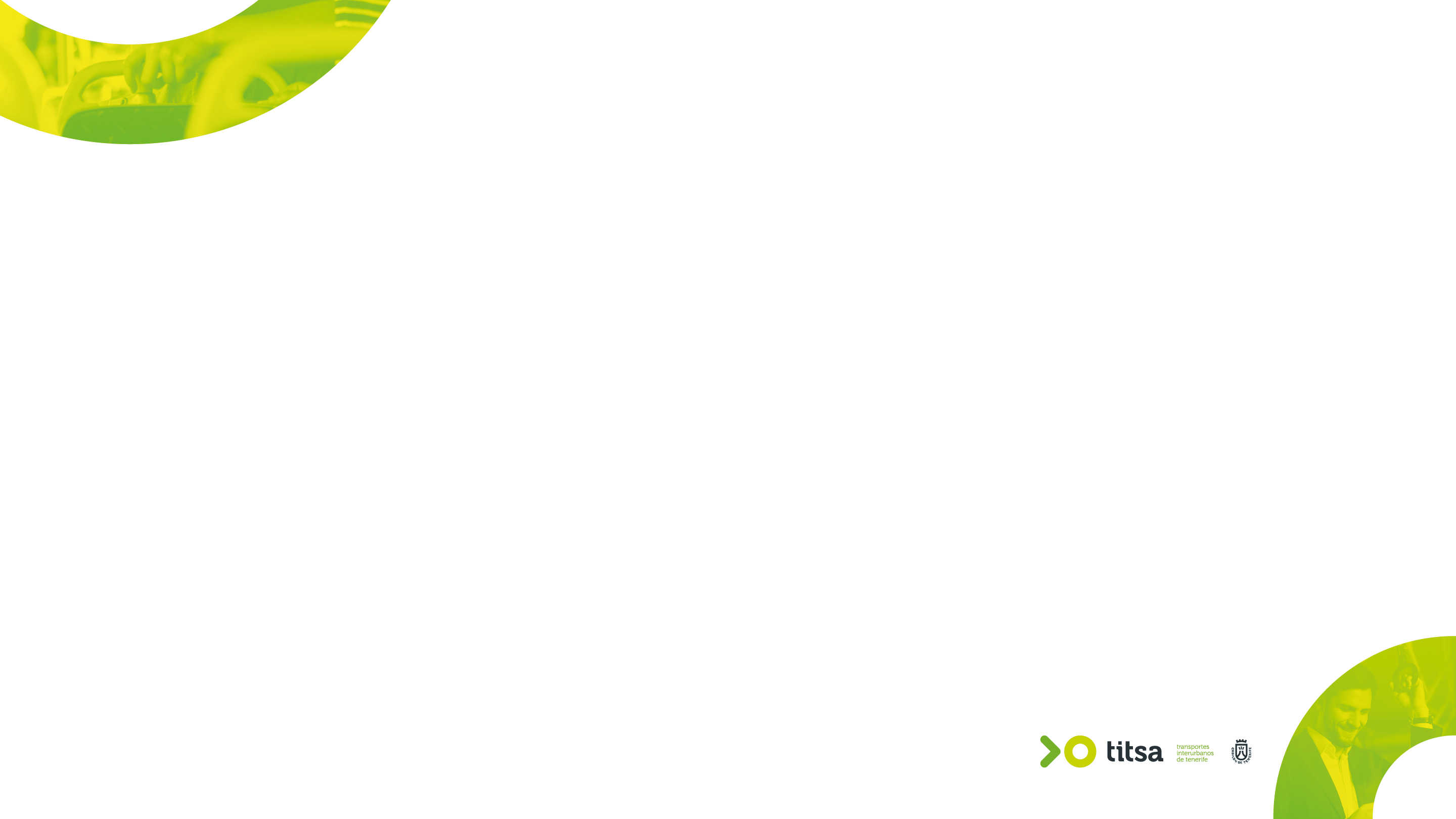 ROTONDAS DE LOS REALEJOS Y LA OROTAVA
SEGURIDAD
Solicitud presencia policial 
Presencia personal de TITSA con coche de empresa
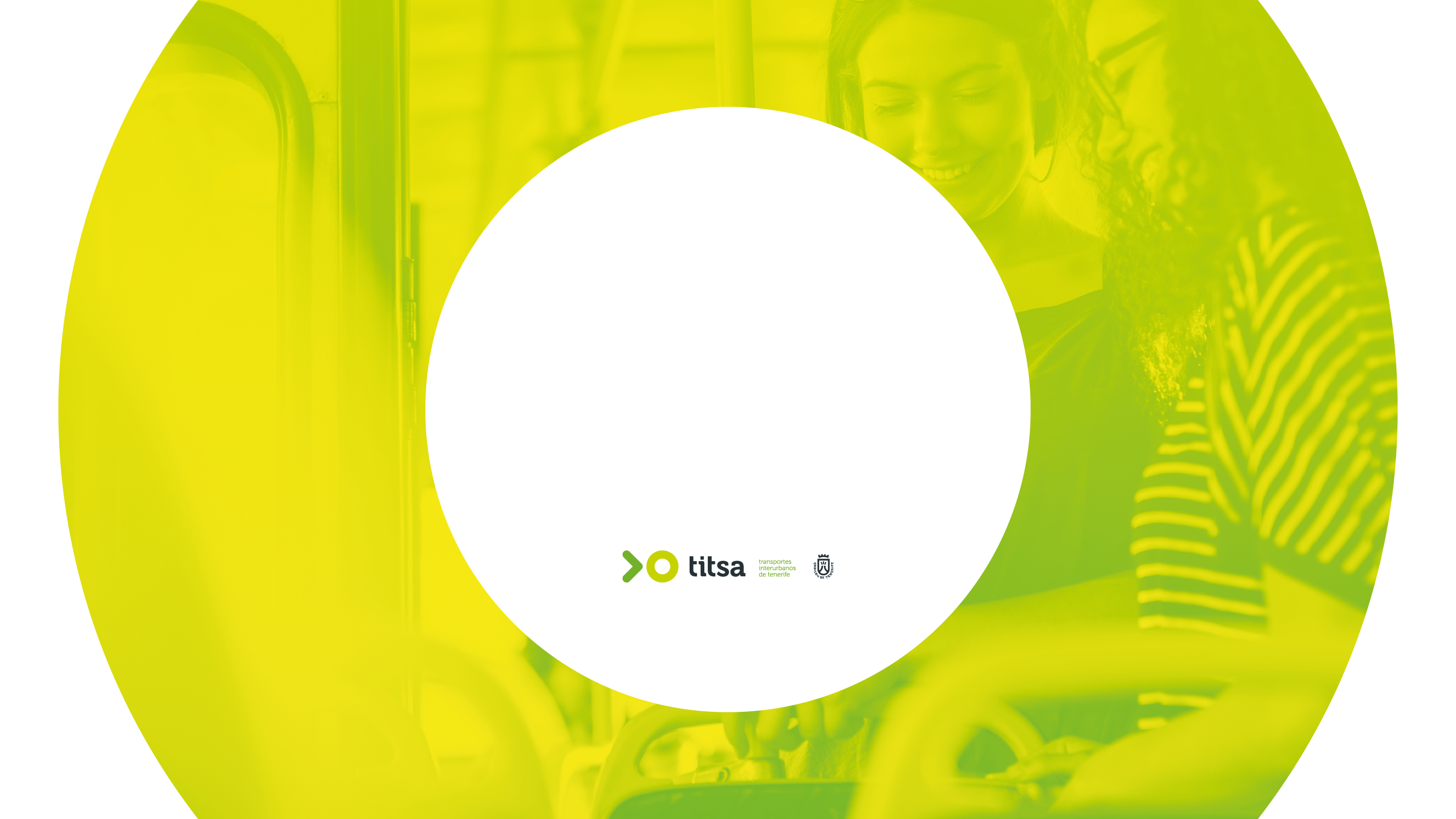